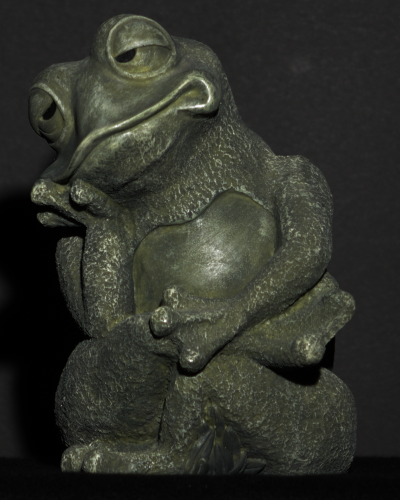 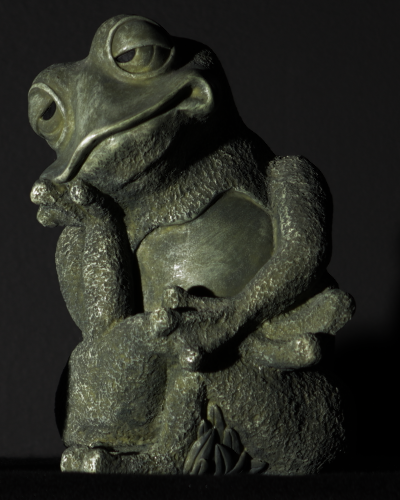 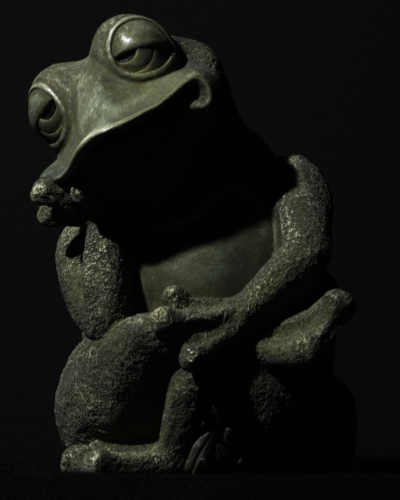 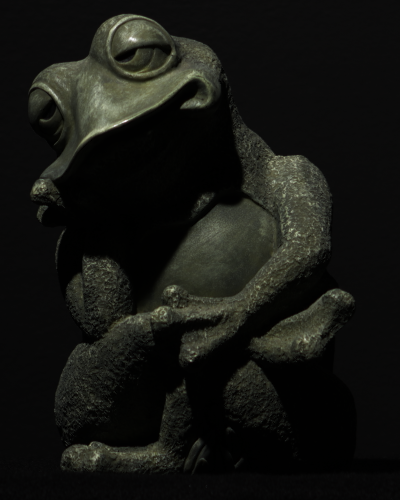 Visibility Subspaces: Uncalibrated Photometric Stereo with Shadows
Kalyan Sunkavalli, Harvard University
Joint work with Todd Zickler and Hanspeter Pfister
Published in the Proceedings of ECCV 2010
http://gvi.seas.harvard.edu/
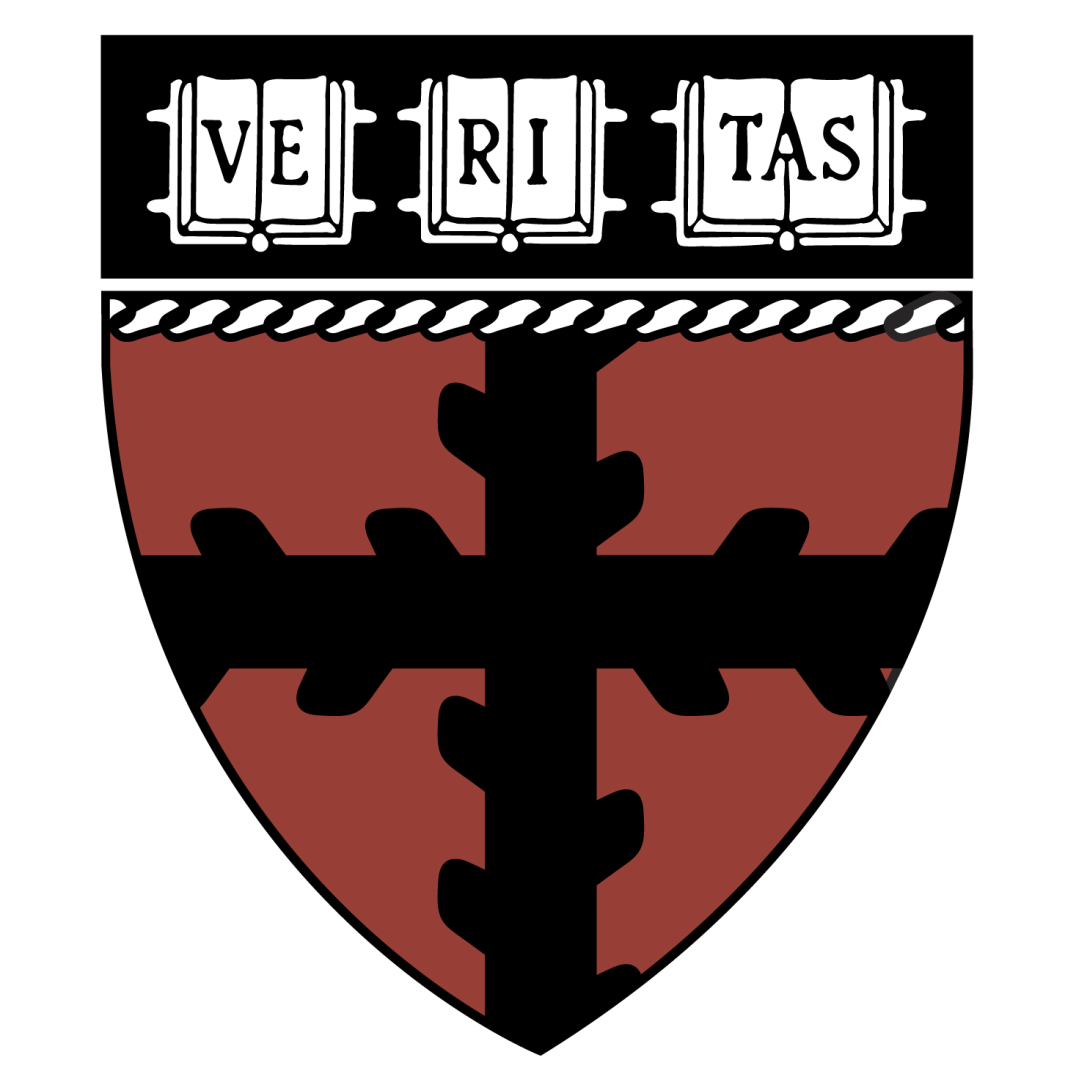 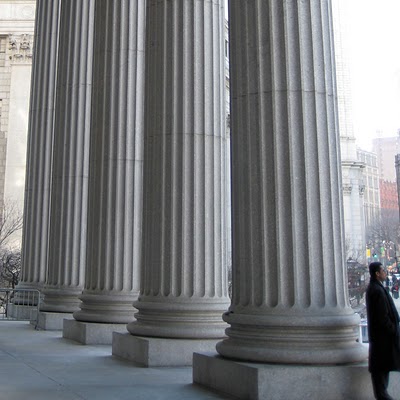 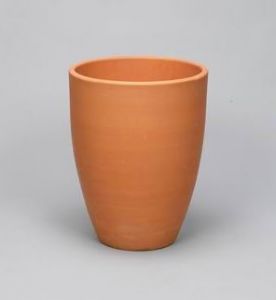 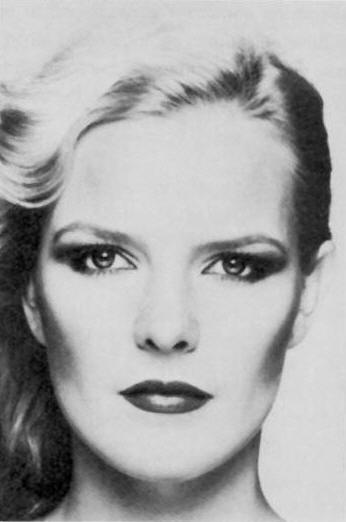 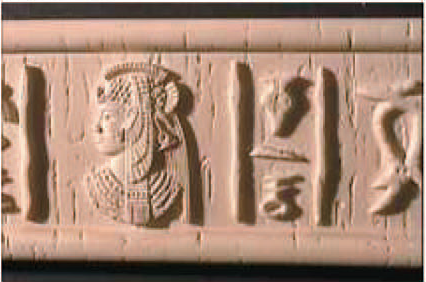 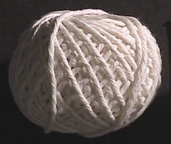 Shading contains strong perceptual cues about shape
Photometric Stereo
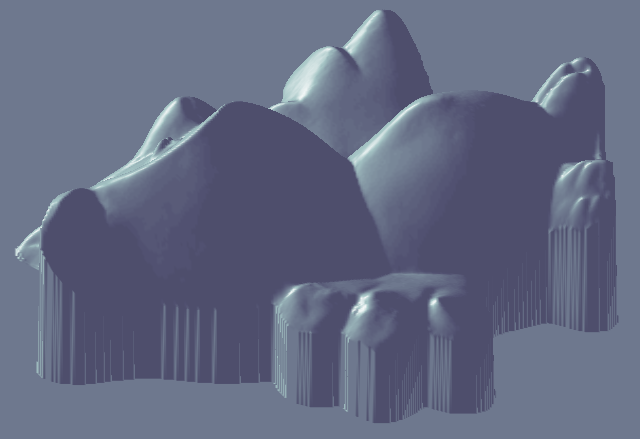 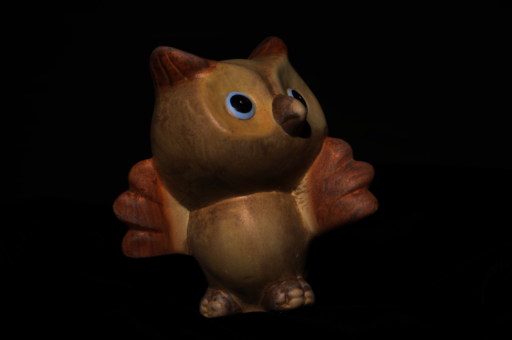 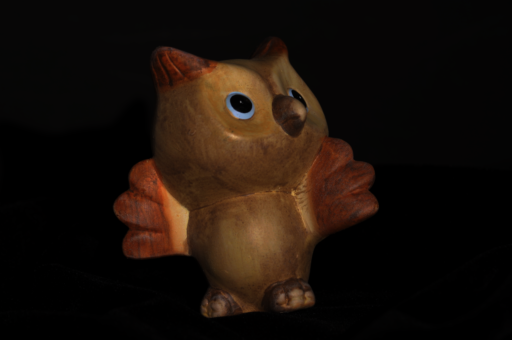 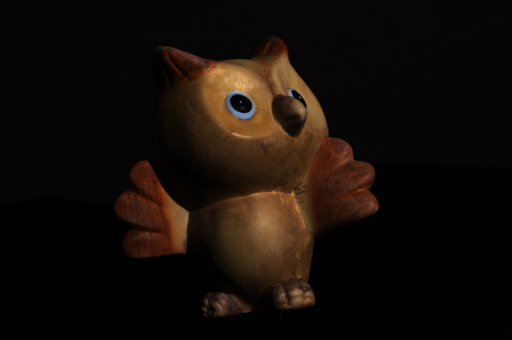 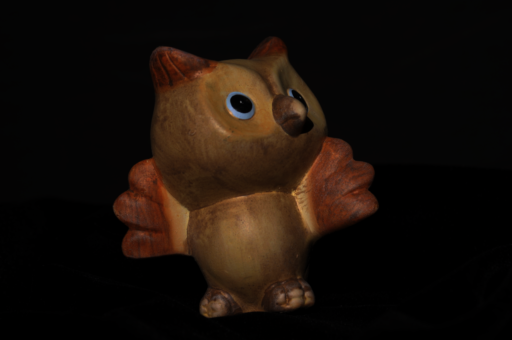 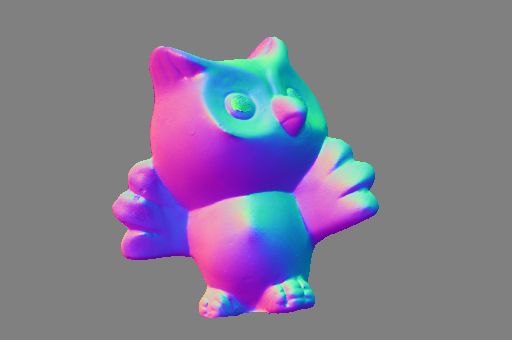 Use multiple images captured under changing illumination and recover per-pixel surface normals.

Originally proposed for Lambertian surfaces under directional lighting. Extended to different BRDFs, environment map illumination, etc.

One (unavoidable) issue: how to deal with shadows?
Lambertian Photometric Stereo
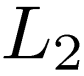 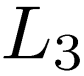 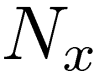 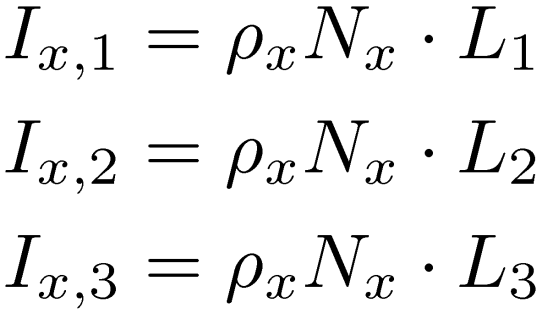 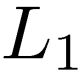 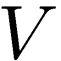 Lambertian Photometric Stereo
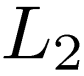 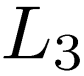 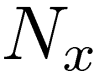 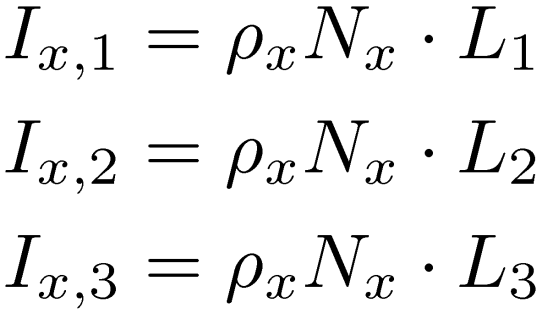 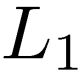 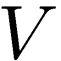 pixels
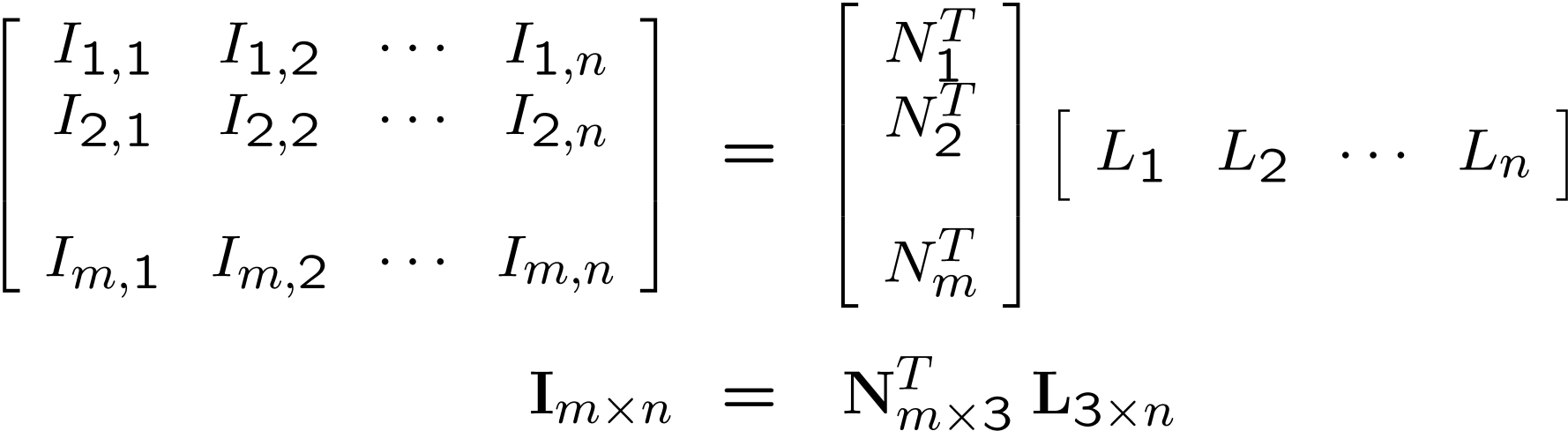 lights
Lambertian Photometric Stereo
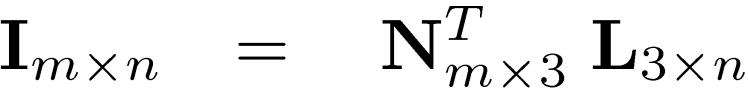 Images of a Lambertian surface under directional lighting form a Rank-3 matrix.
[ Shashua ’97 ]
Lambertian Photometric Stereo
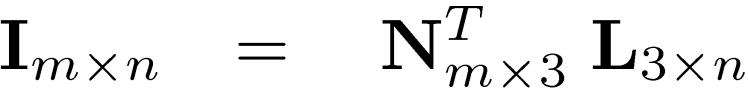 Images of a Lambertian surface under directional lighting form a Rank-3 matrix.
Photometric Stereo (calibrated lighting)
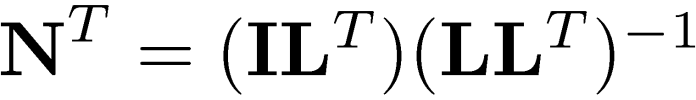 [ Woodham ’78, Silver ’80 ]
Lambertian Photometric Stereo
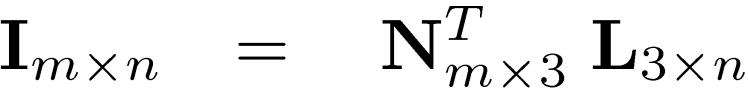 Images of a Lambertian surface under directional lighting form a Rank-3 matrix.
Photometric Stereo (uncalibrated lighting)
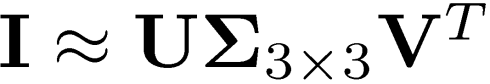 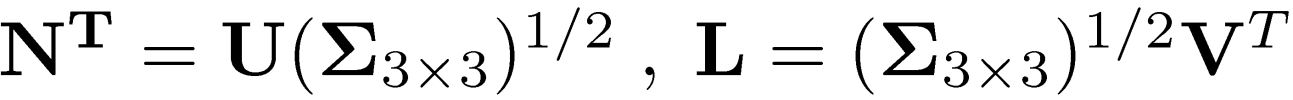 [ Hayakawa ’94, Epstein et al. ’96, Belhumeur et al. ‘99 ]
Ambiguity
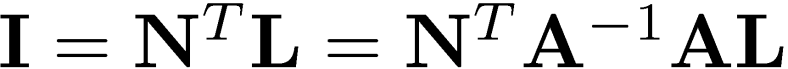 Shadows in Photometric Stereo
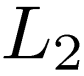 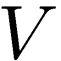 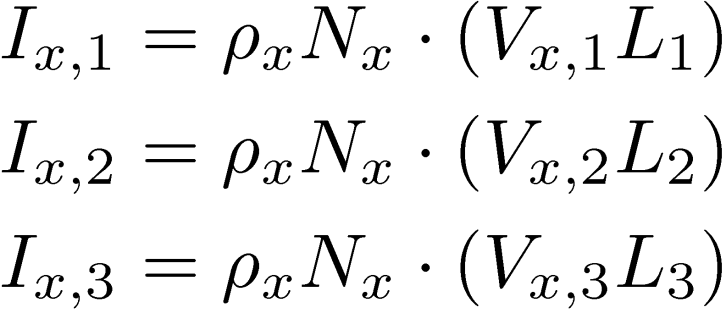 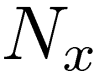 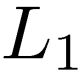 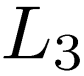 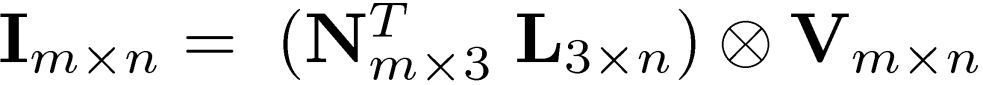 Shadows in Photometric Stereo
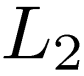 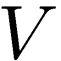 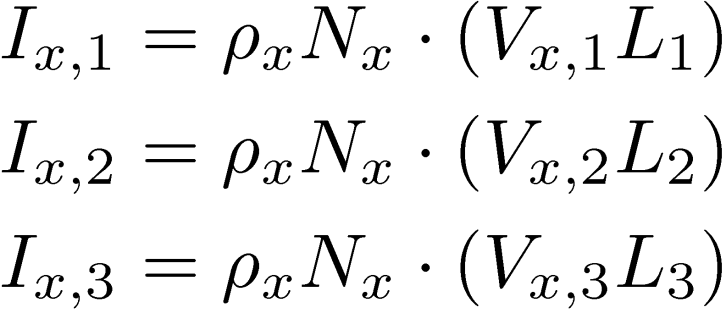 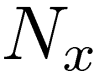 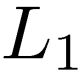 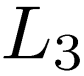 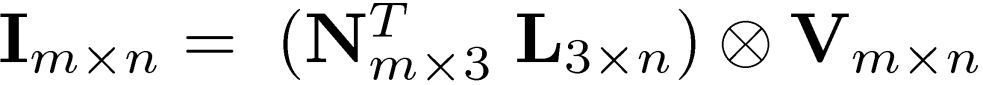 Photometric Stereo (calibrated lighting)


Photometric Stereo (uncalibrated lighting)
				         (factorization with missing data)
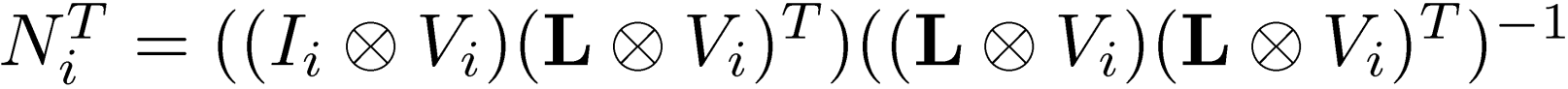 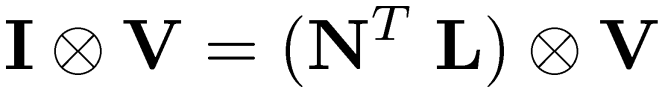 Shadows in Photometric Stereo
Previous work: Detect shadowed pixels and discard them.

Intensity-based thresholding
Threshold requires (unknown) albedo

Use calibrated lights to estimate shadows
	[ Coleman & Jain ‘82, Chandraker & Kriegman ’07 ]

Smoothness constraints on shadows
	[ Chandraker & Kriegman ’07, Hernandez et al. ’08 ]

Use many (100s of) images.
	[ Wu et al. ’06, Wu et al. 10 ]
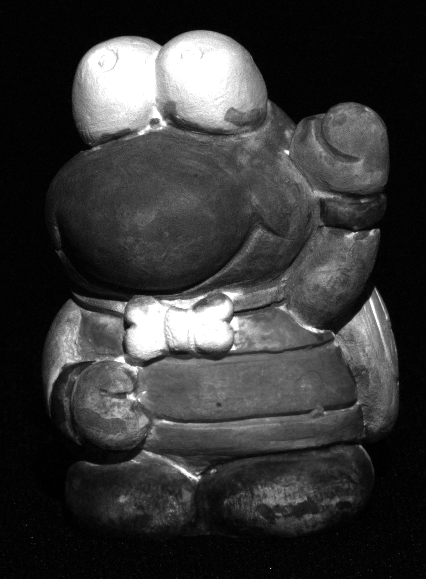 Shadows in Photometric Stereo
Our work analyzes the effect of shadows on scene appearance.

We show that shadowing leads to distinct appearance subspaces.

This results in:
A novel bound on the dimensionality of (Lambertian) scene appearance.
An uncalibrated Photometric Stereo algorithm that works in the presence of shadows.
Shadows and Scene Appearance
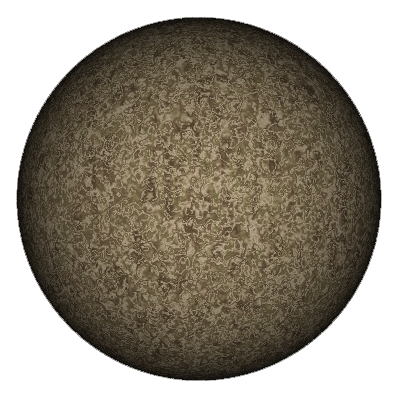 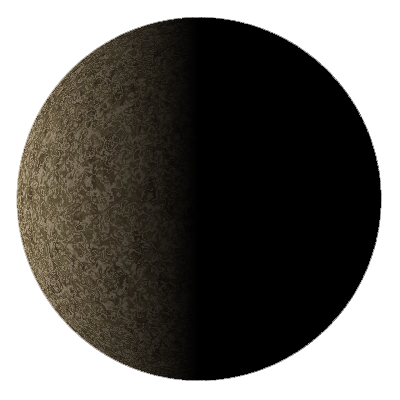 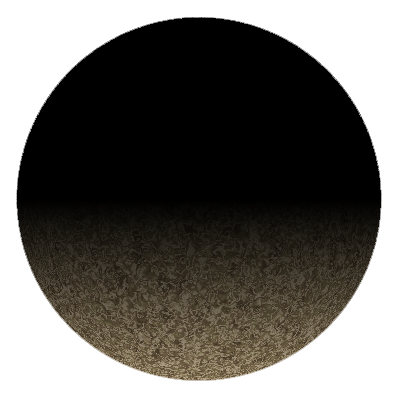 1
5
1
2
3
2
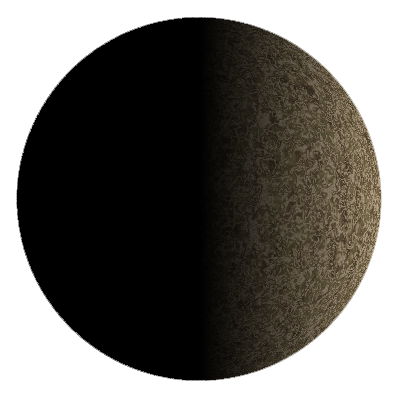 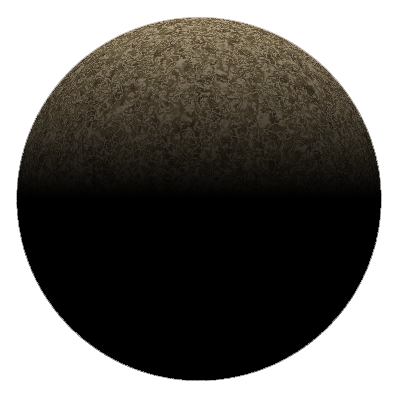 4
4
5
3
Images
Scene
Shadows and Scene Appearance
{1,2,5}
{1,4,5}
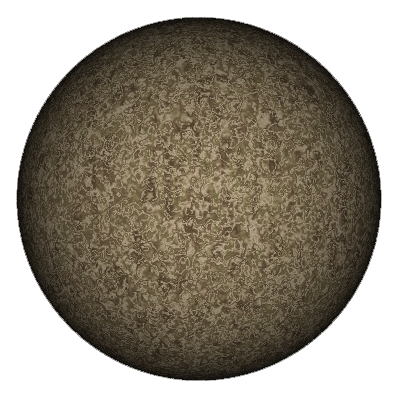 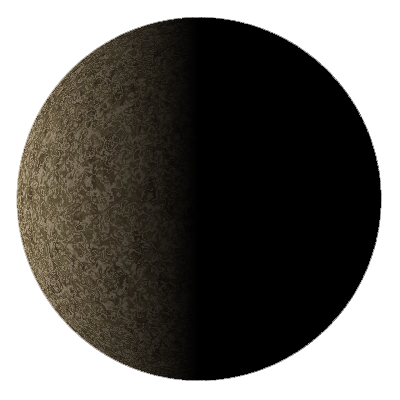 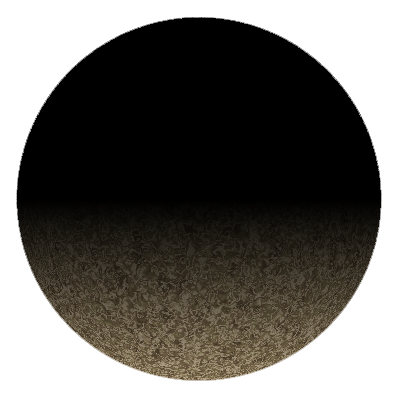 A
D
1
2
3
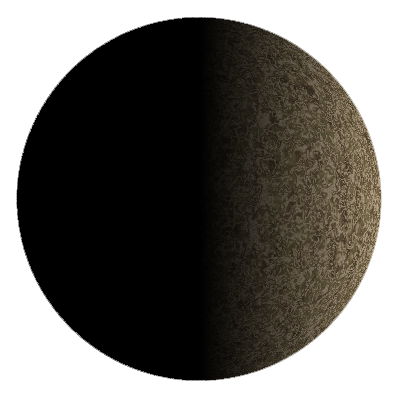 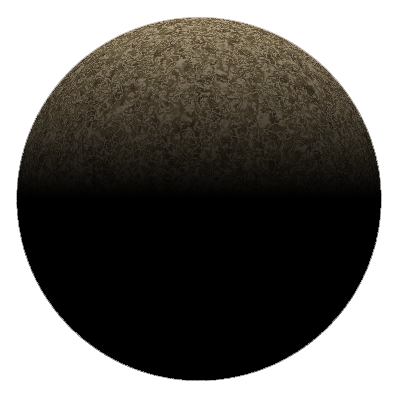 B
C
4
5
{1,2,3}
{1,3,4}
Images
Visibility Regions
Shadows and Scene Appearance
{1,2,5}
{1,4,5}
A
D
B
C
{1,2,3}
{1,3,4}
Visibility Regions
Image Matrix
Rank-5
Shadows and Scene Appearance
Lambertian points lit 
by directional lights
Rank-3 submatrix
Image Matrix
Rank-5
Shadows and Scene Appearance
Different Rank-3 submatrices
Image Matrix
Rank-5
Visibility Subspaces
Scene points with same visibility
Rank-3 subspaces 
of image matrix
Visibility Subspaces
Scene points with same visibility
Rank-3 subspaces 
of image matrix
Dimensionality of scene appearance with (cast) shadows: Images of a Lambertian scene illuminated by any combination of n light sources lie in a linear space with dimension at most 3(2n).

	Previous work excludes analysis of cast shadows.
Visibility Subspaces
Scene points with same visibility
Rank-3 subspaces 
of image matrix
Dimensionality of scene appearance with (cast) shadows

Visibility regions can be recovered through subspace estimation (leading to an uncalibrated Photometric Stereo algorithm).
Estimating Visibility Subspaces
Find visibility regions by looking for Rank-3 subspaces
	(using RANSAC-based subspace estimation).
Estimating Visibility Subspaces
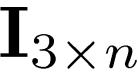 Sample 3 points and construct lighting basis       from the image intensities:
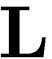 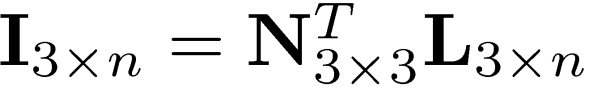 Estimating Visibility Subspaces
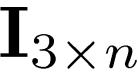 Sample 3 points and construct lighting basis       from the image intensities:
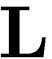 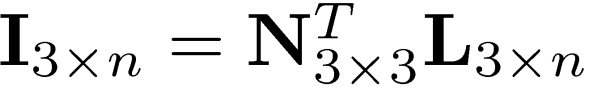 If points are in same visibility subspace,       is a valid basis for entire subspace.
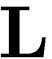 Estimating Visibility Subspaces
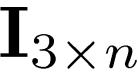 Sample 3 points and construct lighting basis       from the image intensities:
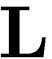 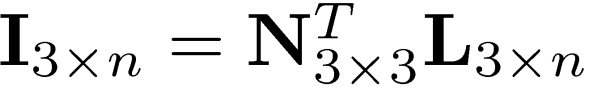 If points are in same visibility subspace,       is a valid basis for entire subspace.
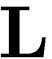 If not,       is not a valid basis for any subspace.
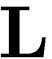 Estimating Visibility Subspaces
Sample 3 points in scene and construct lighting basis from their image intensities:

Compute normals at all points using this basis:

Compute error of this basis: 

Mark points with error                as inliers.

Repeat 1-4 and mark largest inlier-set found as subspace with lighting basis       . Remove inliers from pixel-set.

Repeat 1-5 until all visibility subspaces have been recovered.
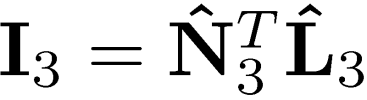 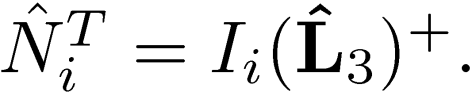 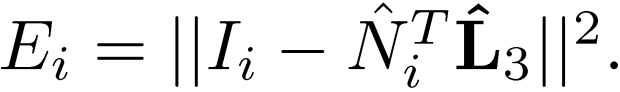 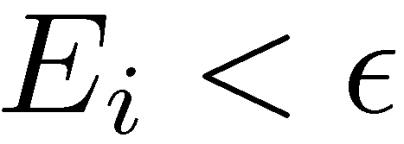 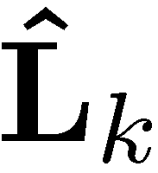 Estimating Visibility Subspaces
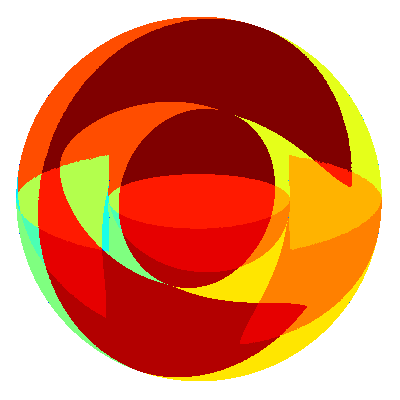 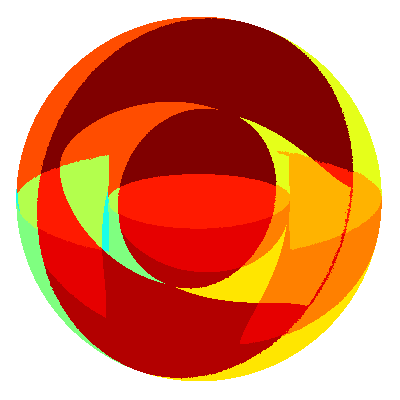 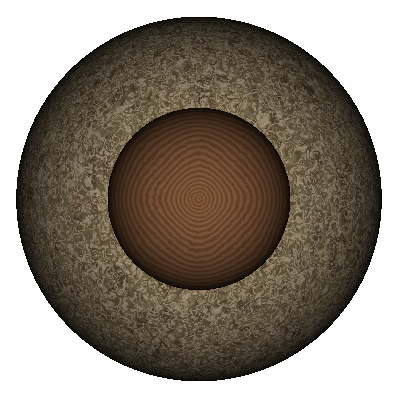 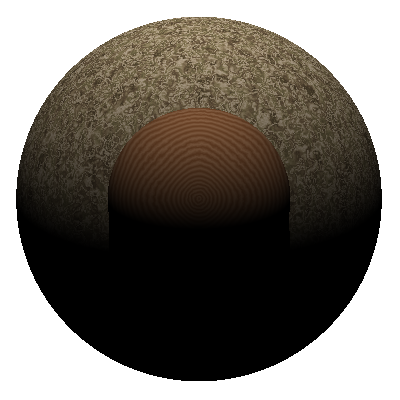 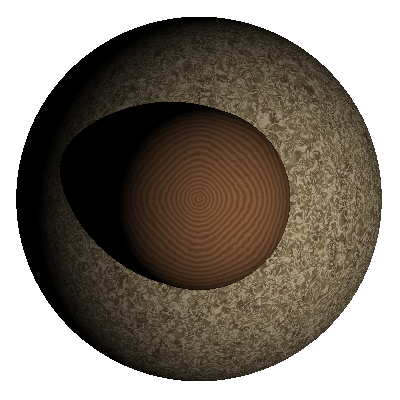 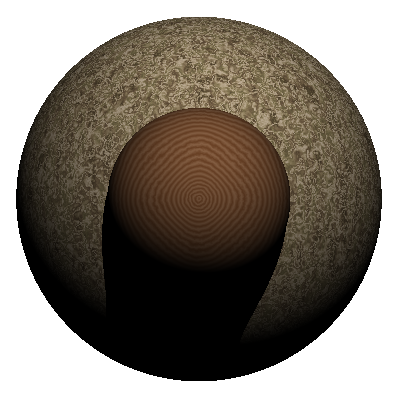 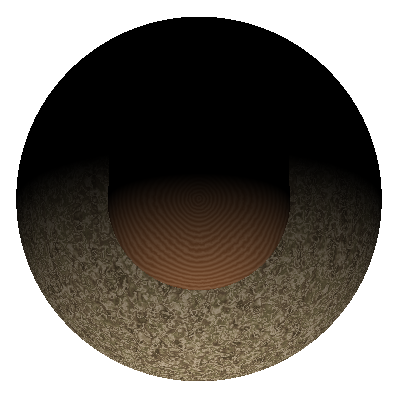 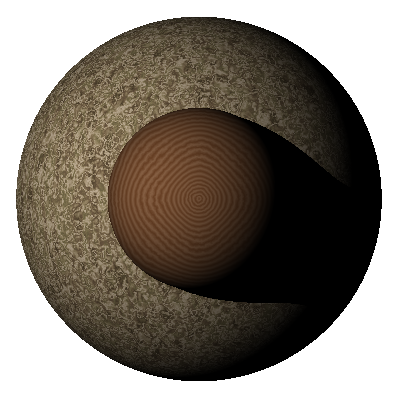 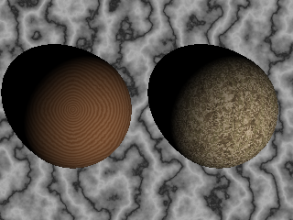 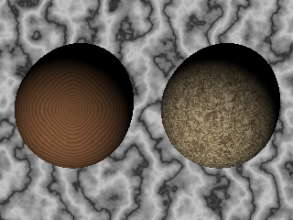 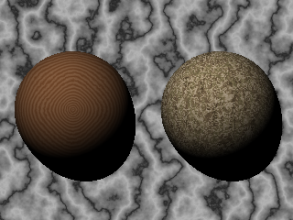 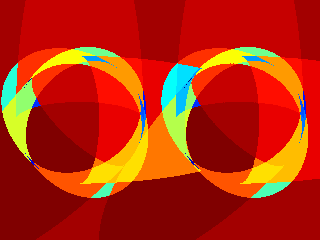 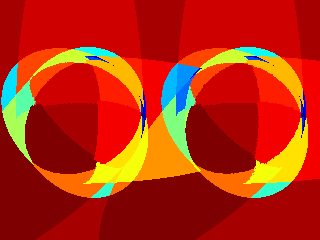 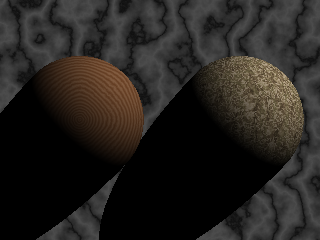 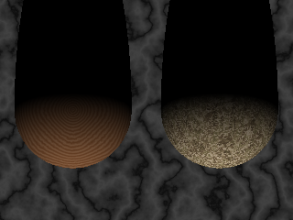 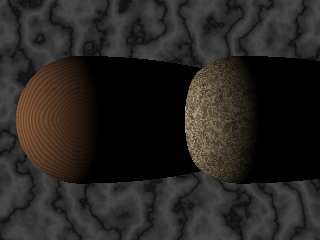 Images
True 
subspaces
Estimated subspaces
Subspaces to Surface normals
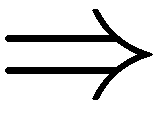 Subspace
Clustering
Image Matrix
Visibility Subspaces
Subspace clustering gives us a labeling of the scene points into regions with same  visibility.

Can we figure out the true visibility (and surface normals) from this?
Subspaces to Surface normals
Subspace clustering recovers normals and lights:
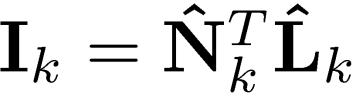 Subspace Normals
Subspace
Lights
Subspaces to Surface normals
Subspace clustering recovers normals and lights:


There is a 3X3 linear ambiguity in these normals and lights:
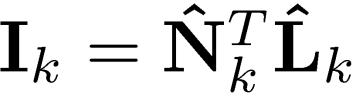 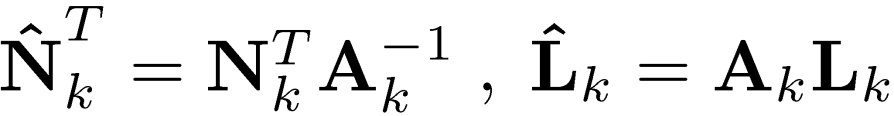 True
Normals
Subspace Ambiguity
True
Lights
Subspaces to Surface normals
Subspace clustering recovers normals and lights:


There is a 3X3 linear ambiguity in these normals and lights:
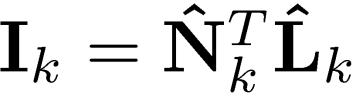 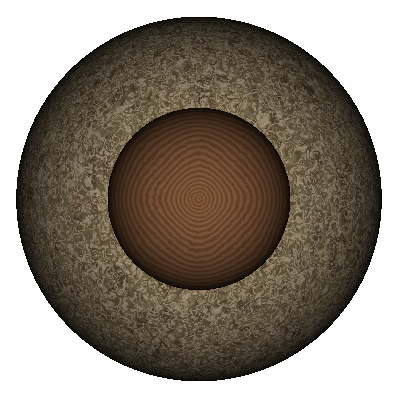 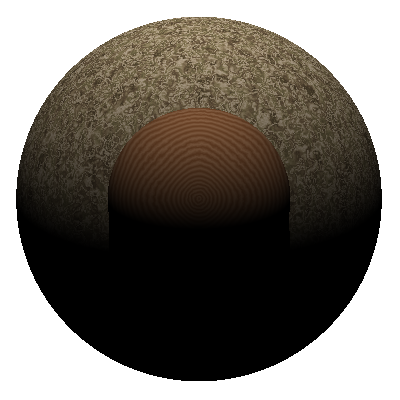 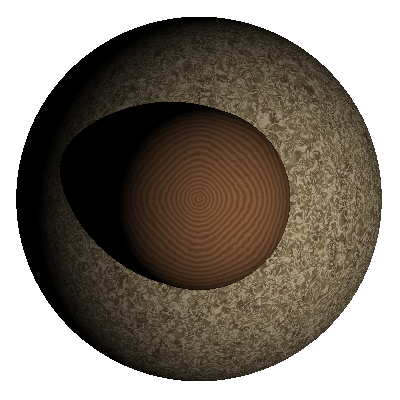 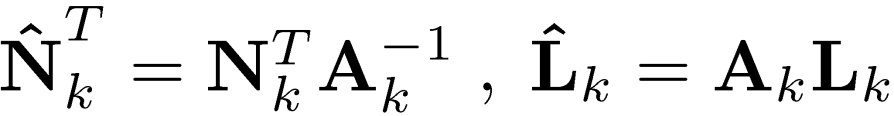 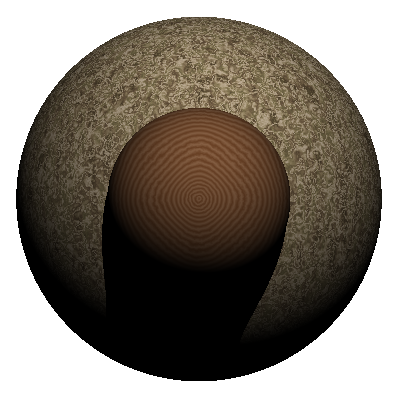 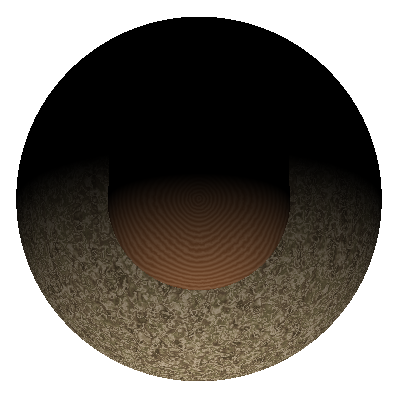 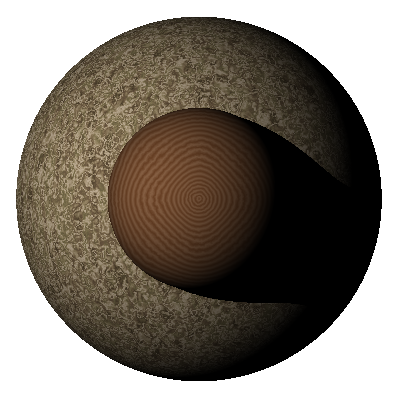 True
Normals
Subspace Ambiguity
True
Lights
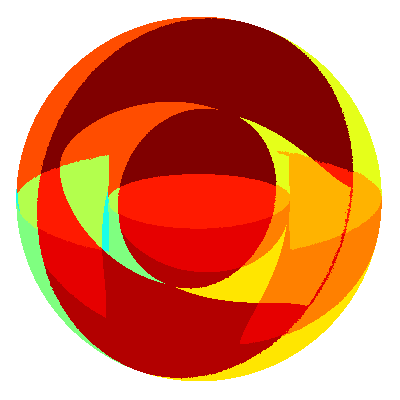 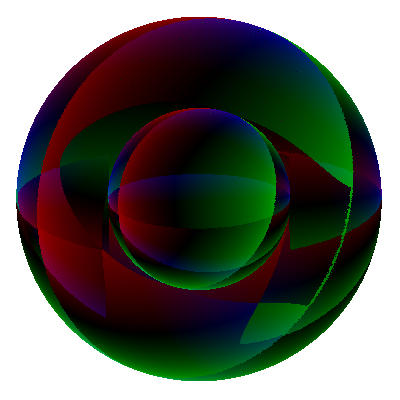 Estimated subspaces
Subspace normals
Images
Subspaces to Surface normals
A
B
D
C
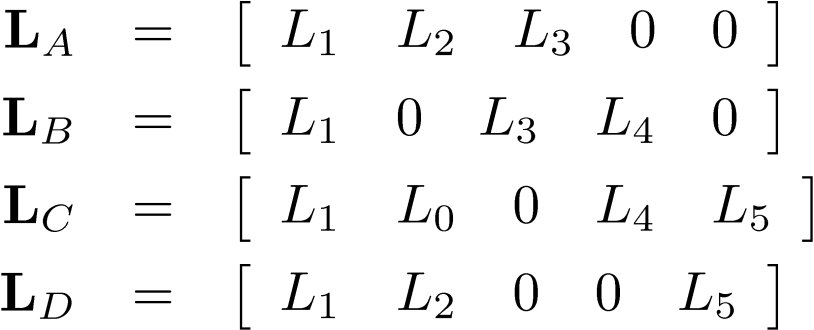 Subspaces to Surface normals
A
B
D
C
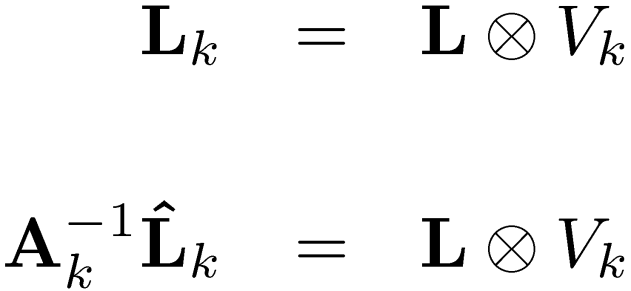 Subspaces to Surface normals
A
B
D
C
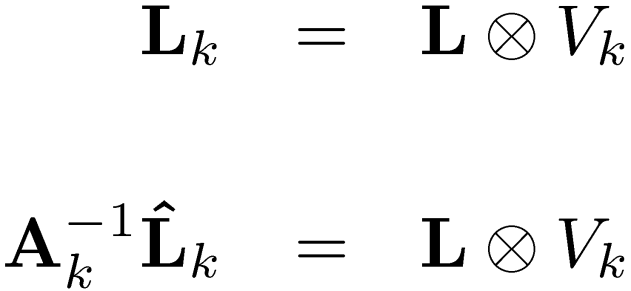 Subspace ambiguity
Visibility
Subspace light basis
(from clustering)
True 
lights
Subspaces to Surface normals
A
B
D
C
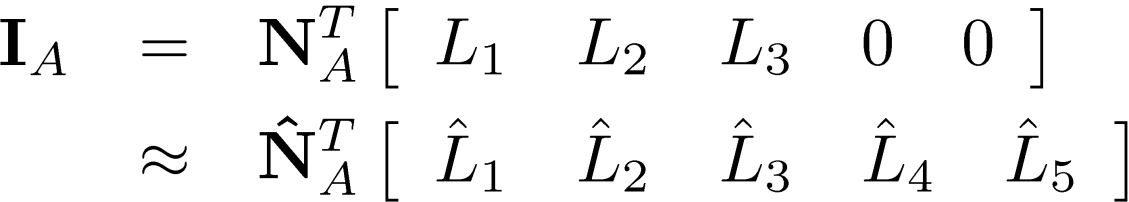 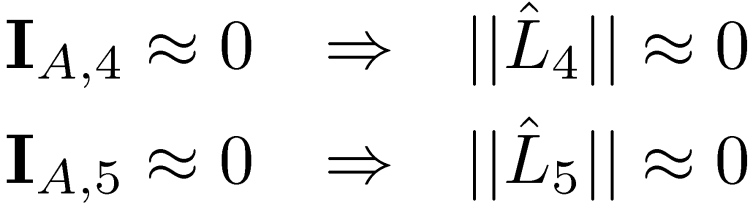 Subspaces to Surface normals
A
B
D
C
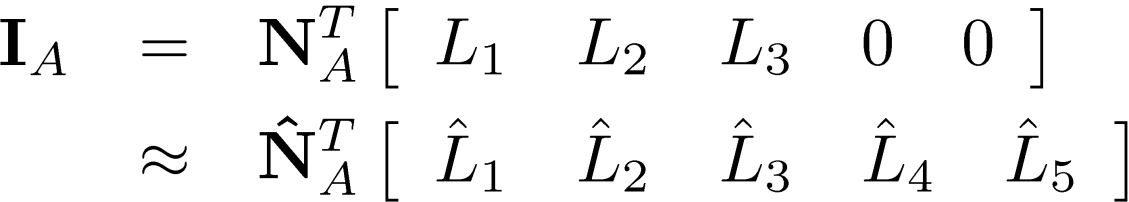 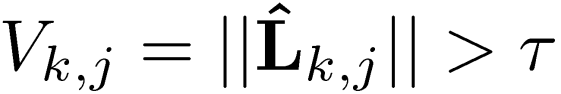 Visibility of subspace
Magnitude of subspace light basis
independent of scene properties
Subspaces to Surface normals
A
B
D
C
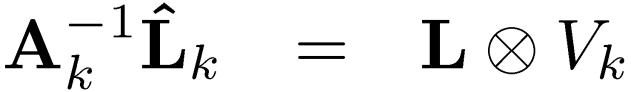 Subspace ambiguity
(unknown)
Visibility
(computed from subspace lighting)
Subspace light basis
(from clustering)
True lights (unknown)
Subspaces to Surface normals
A
B
D
C
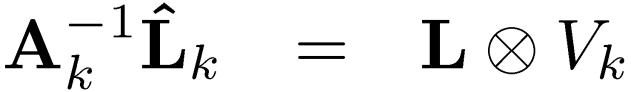 Linear system of equations
Solve for ambiguities and true light sources
Avoid trivial solution (                             ) by setting  
Transform subspace normals by estimated ambiguities
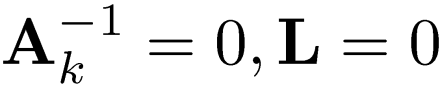 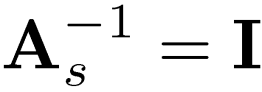 Subspaces to Surface normals
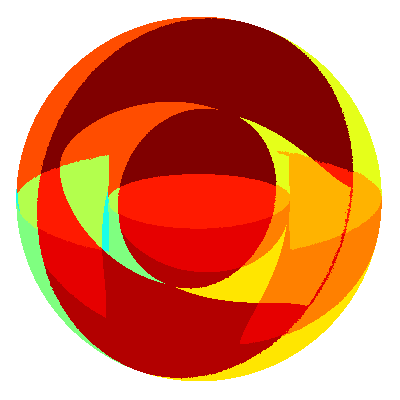 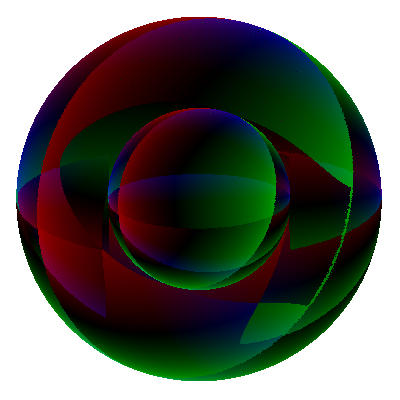 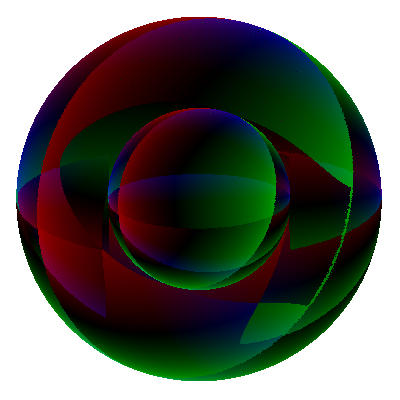 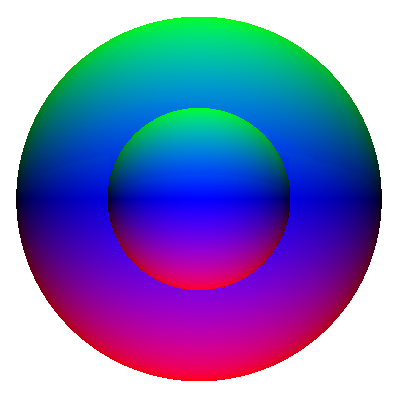 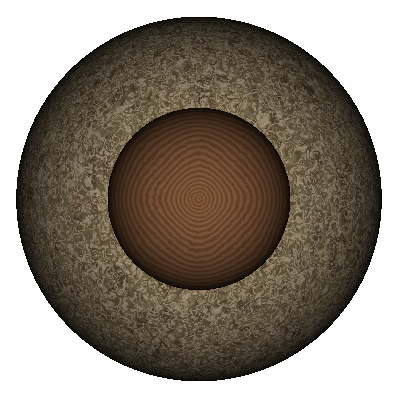 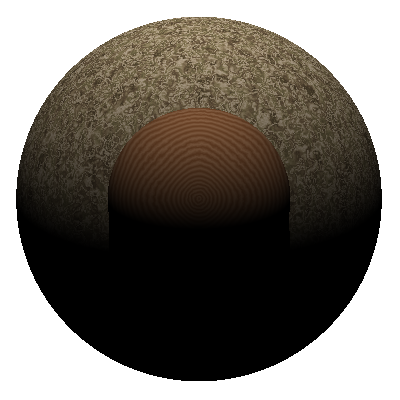 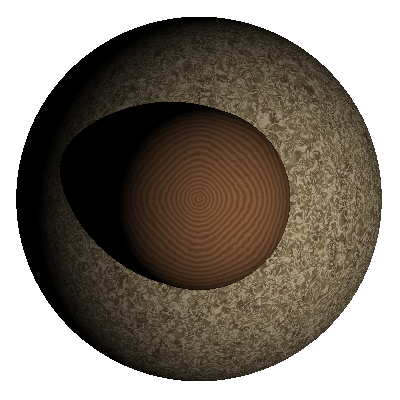 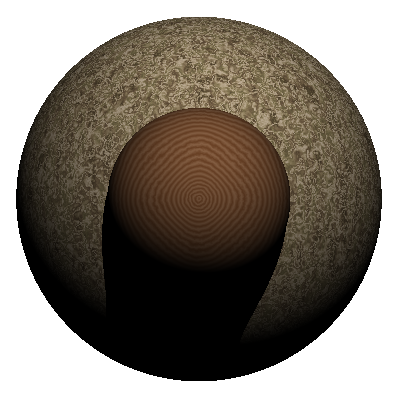 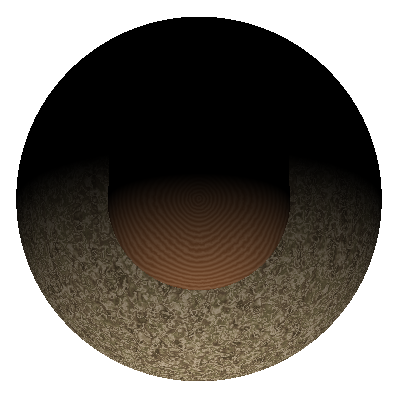 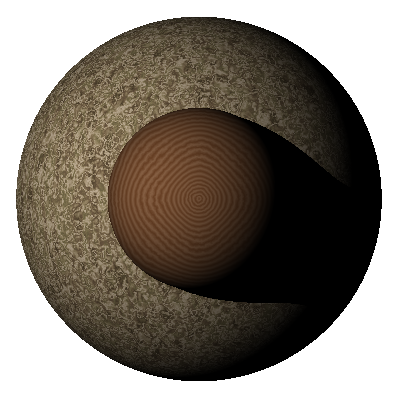 Subspace
normals
Transformed
normals
Images
Visibility Subspaces
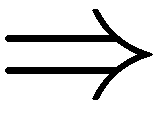 Subspace
Clustering
Image Matrix
Visibility Subspaces
Visibility, Subspace ambiguity estimation
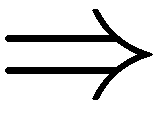 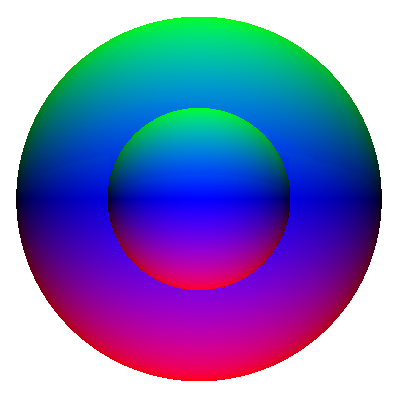 Surface normals
Results (synthetic data)
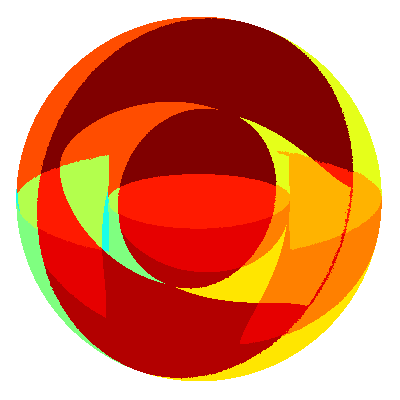 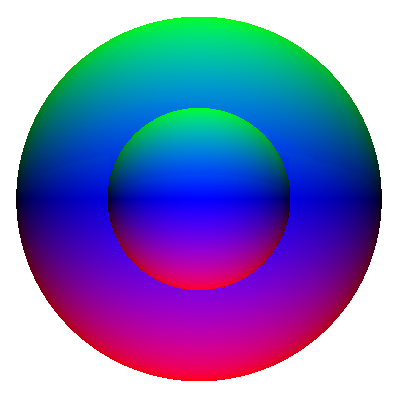 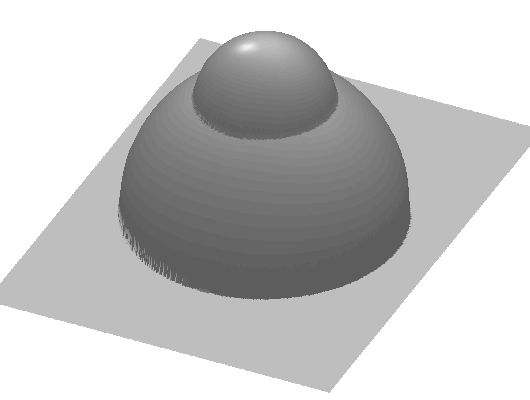 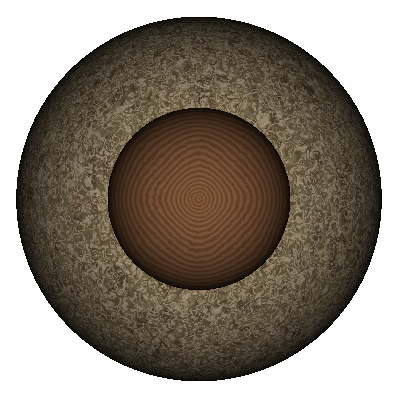 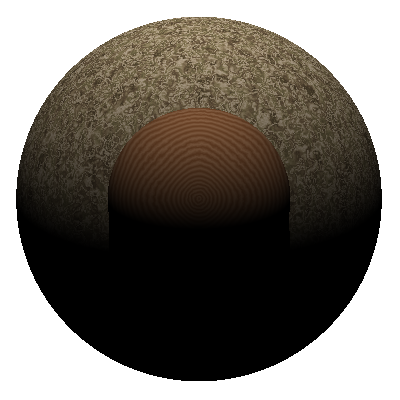 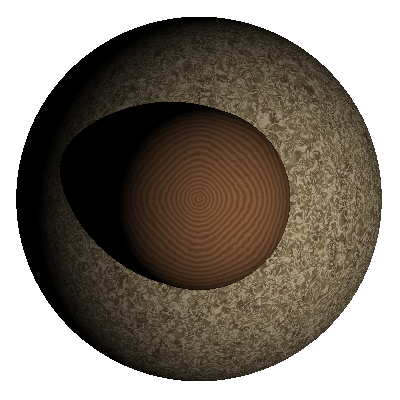 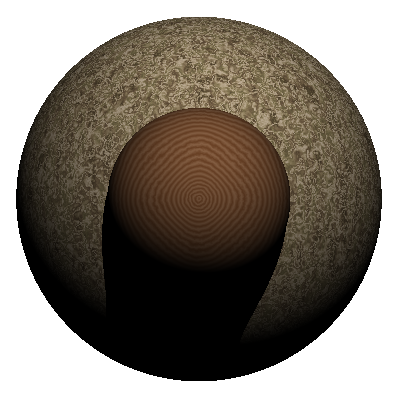 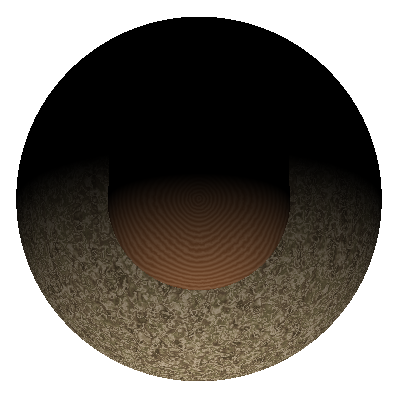 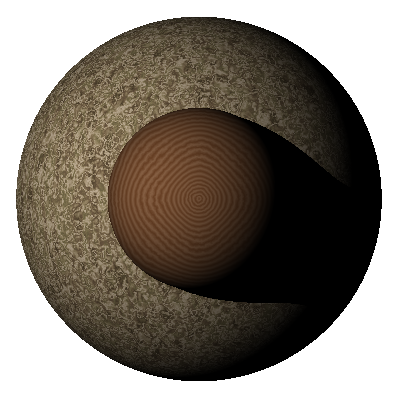 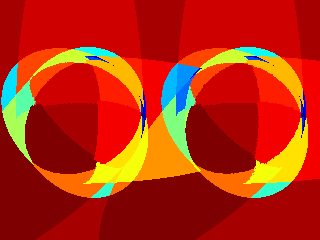 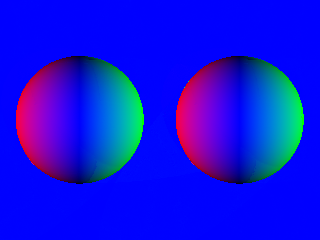 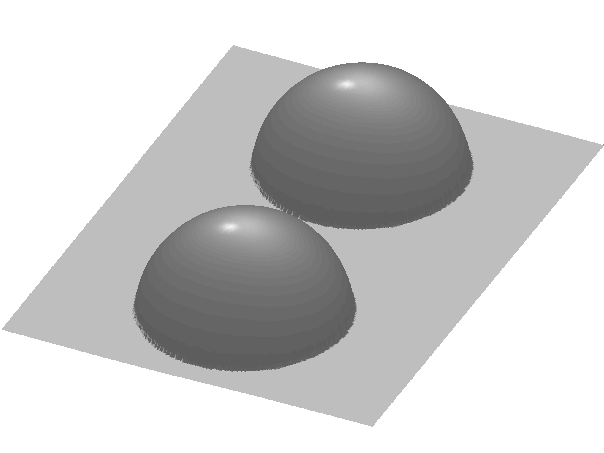 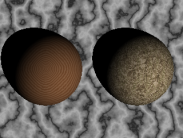 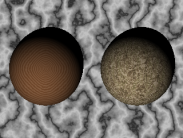 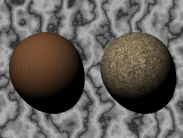 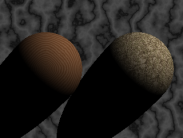 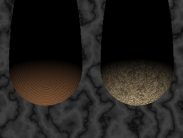 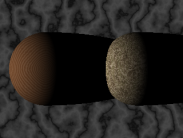 Estimated
subspaces
Estimated
normals
Estimated
depth
Images
Results (captured data)
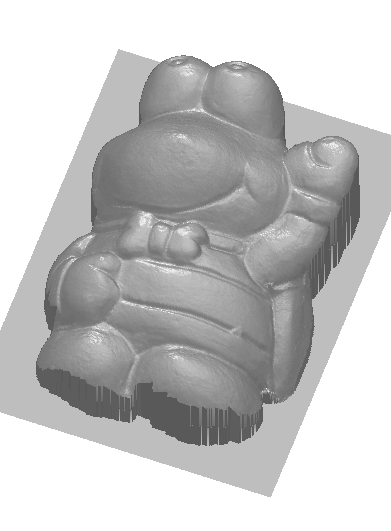 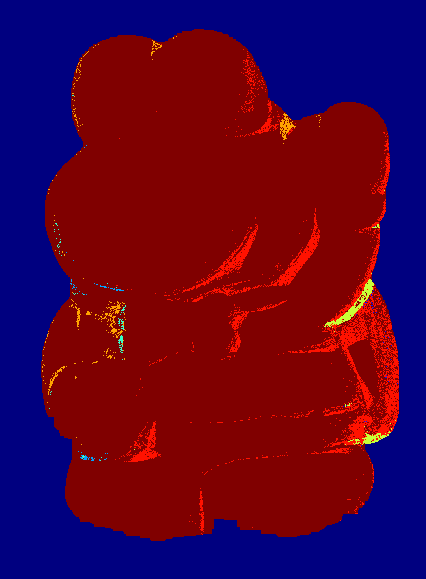 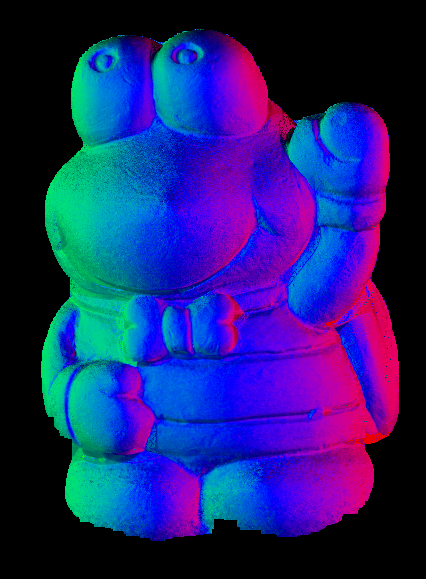 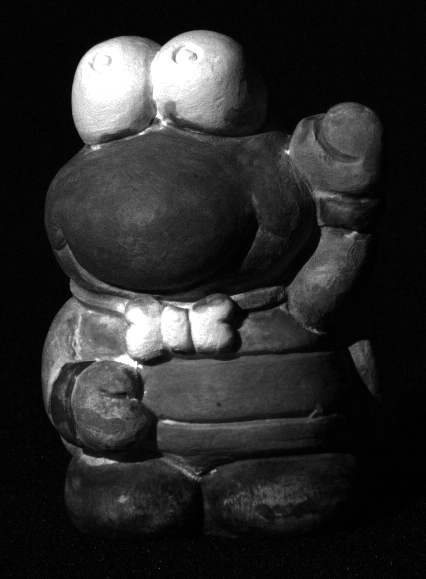 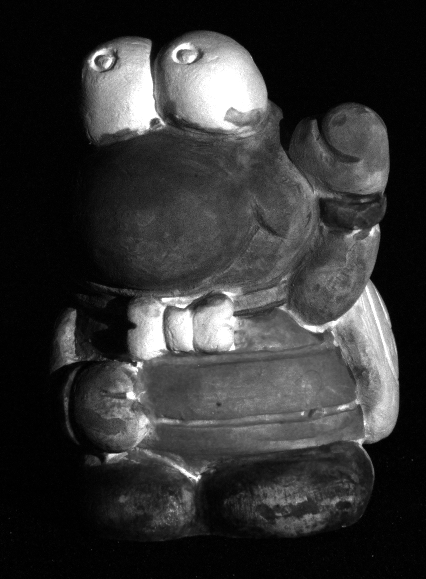 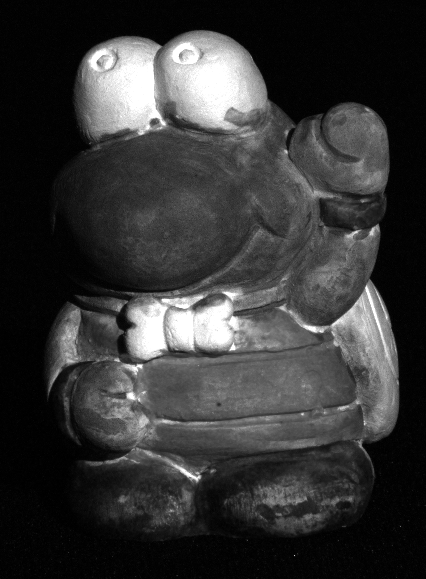 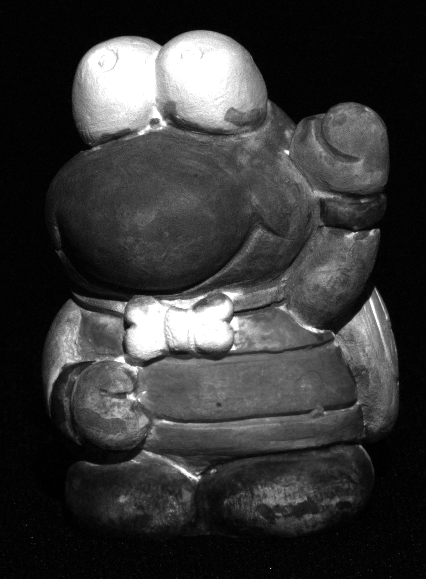 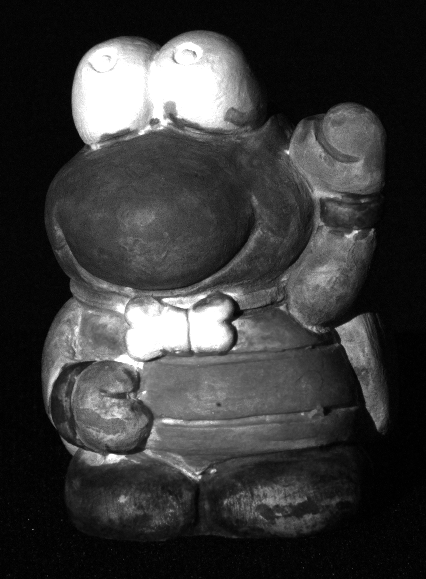 Estimated
subspaces
Estimated
normals
Estimated
depth
5 Images
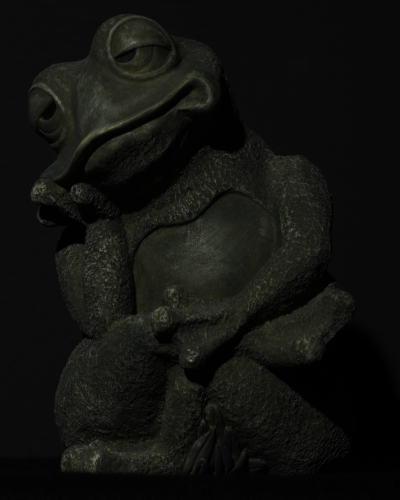 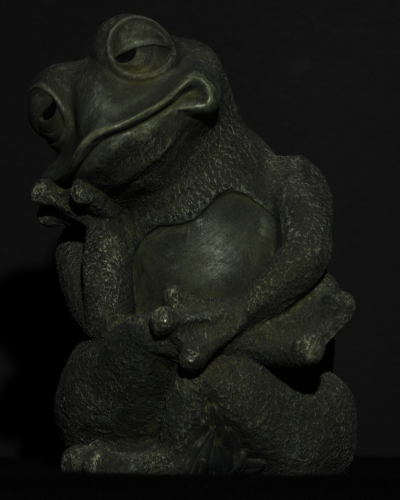 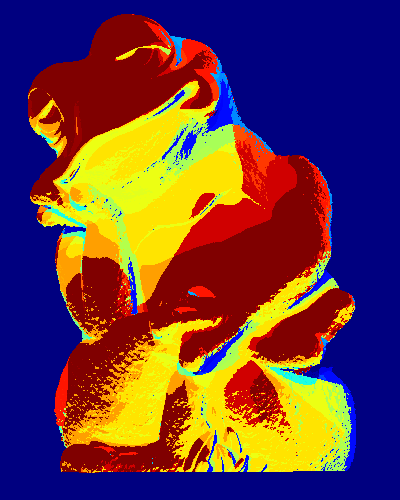 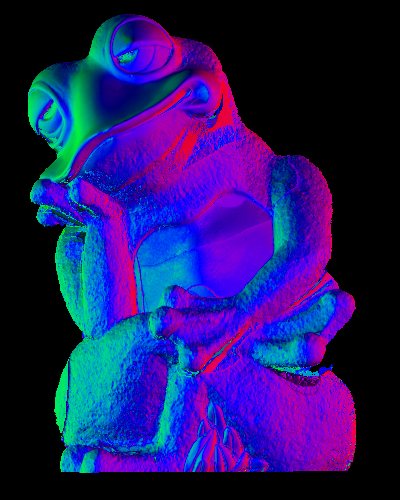 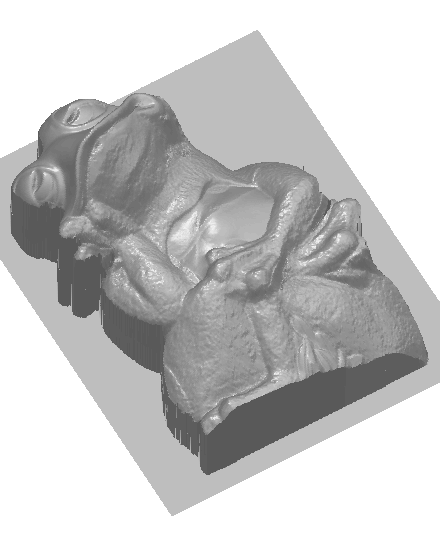 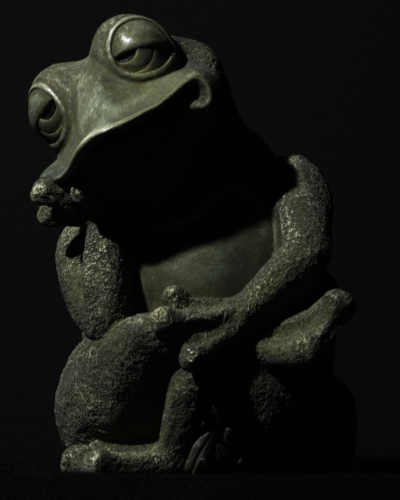 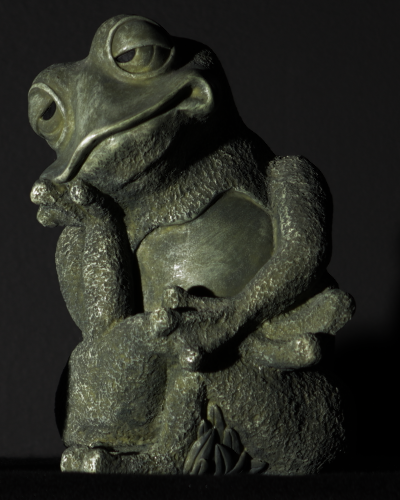 “Ground truth”
normals
“True” subspaces
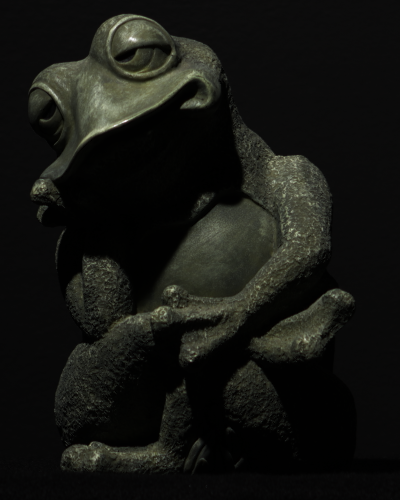 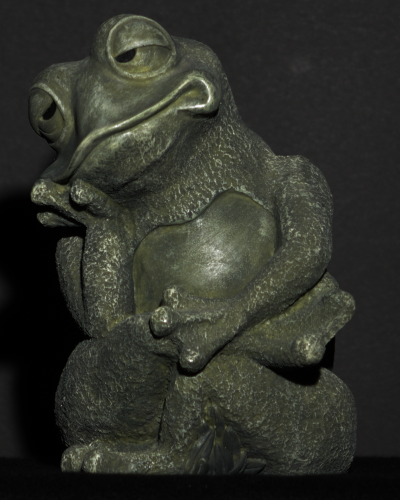 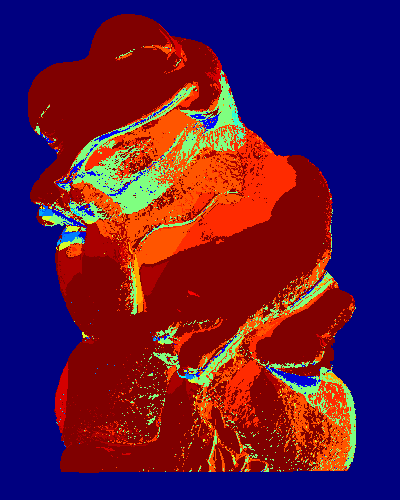 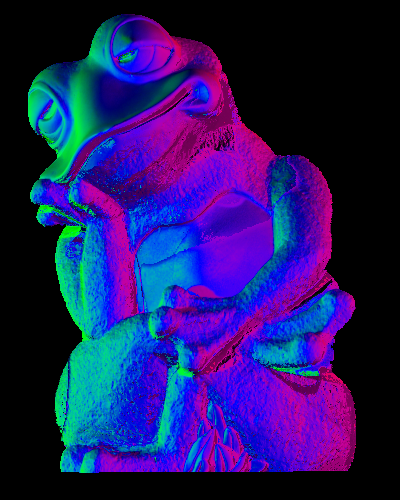 Estimated
depth
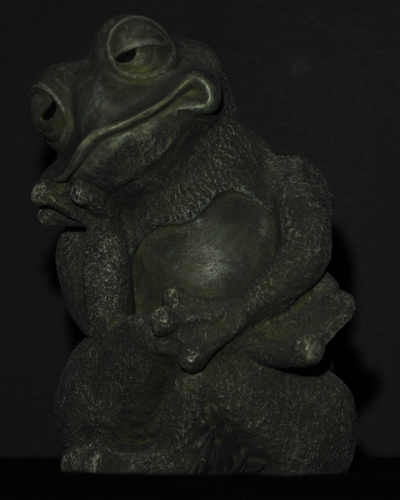 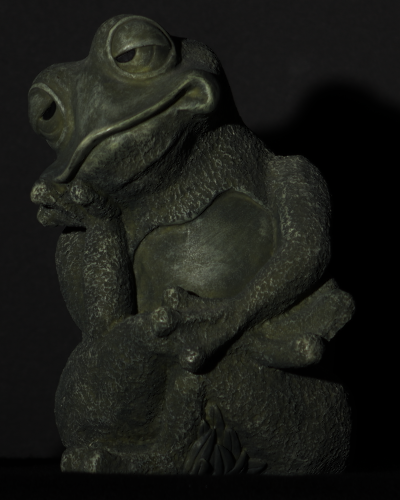 Estimated subspaces
Estimated normals
8 Images
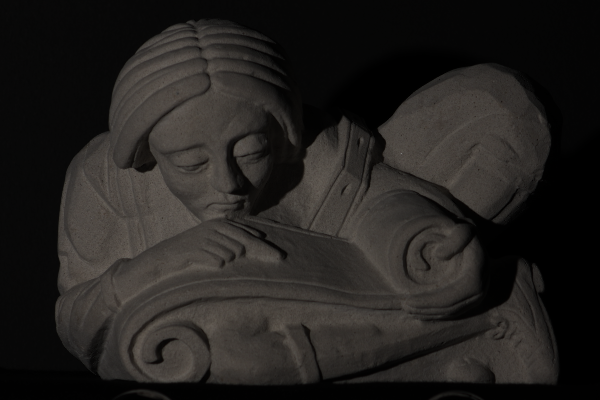 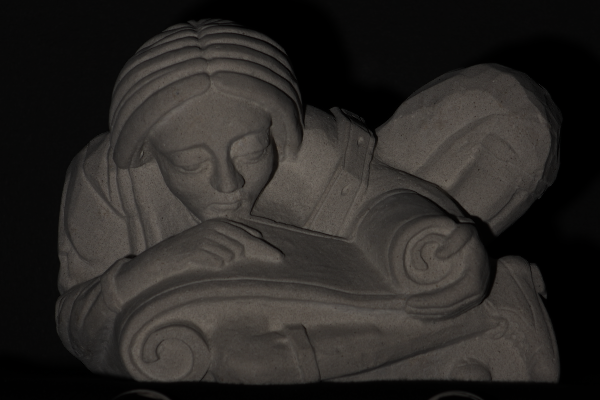 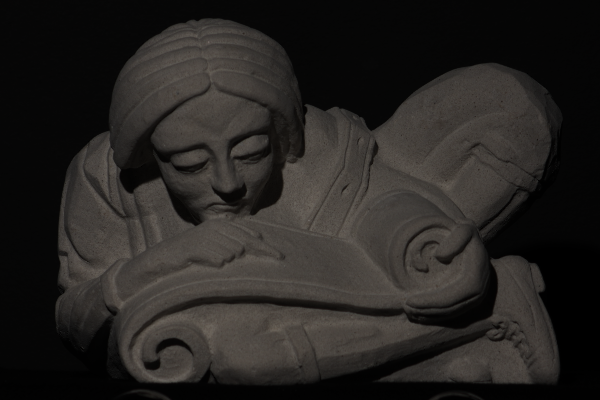 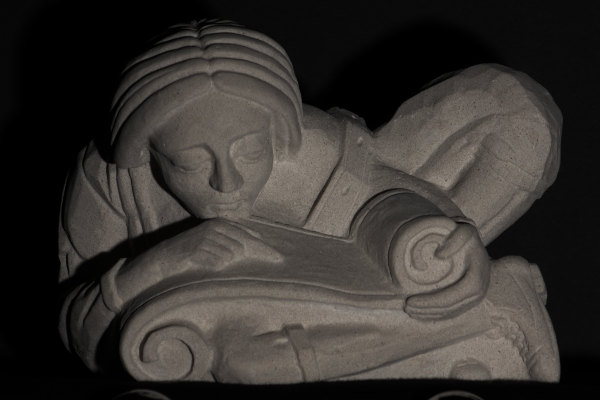 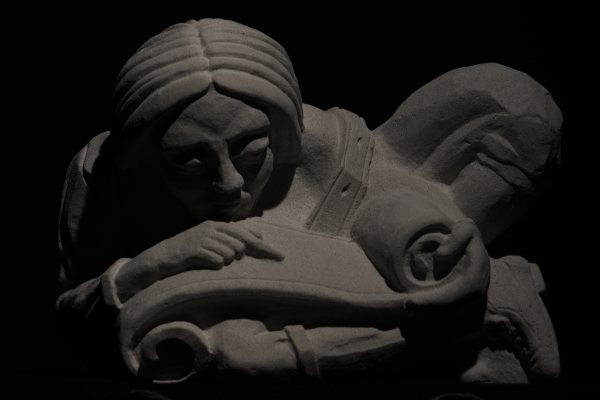 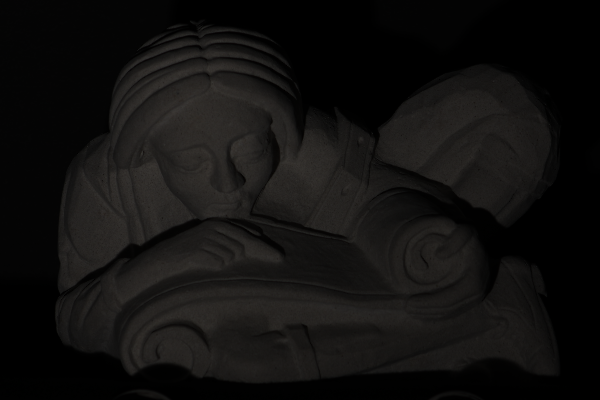 12
Images
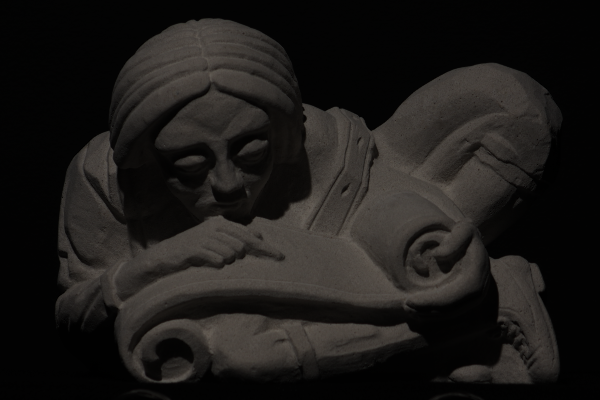 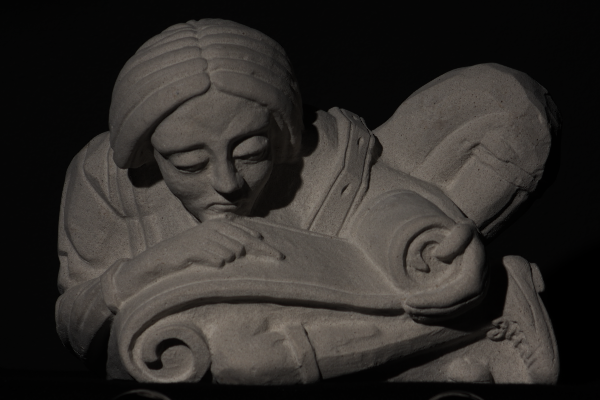 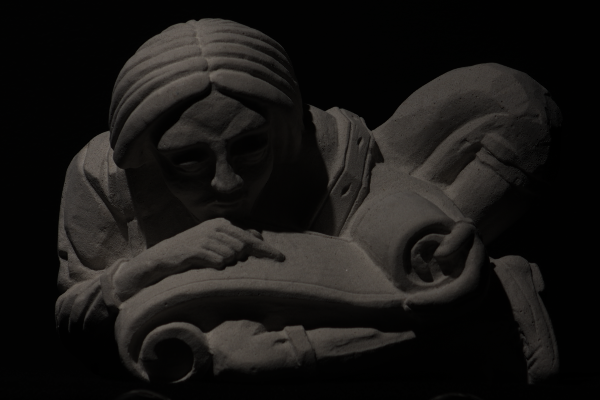 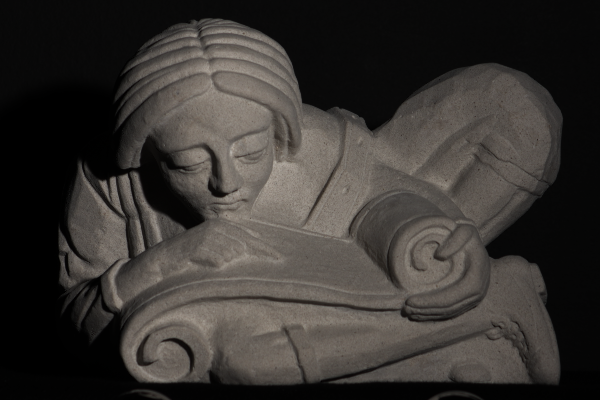 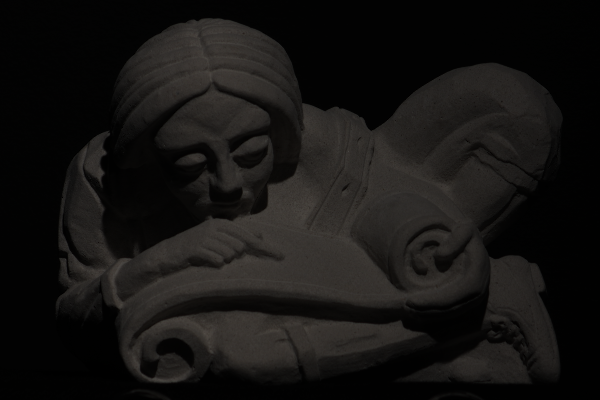 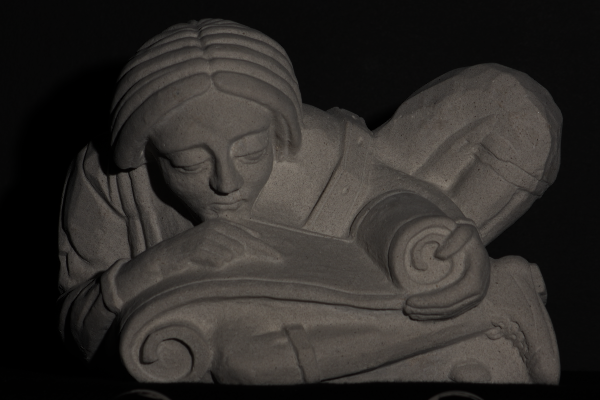 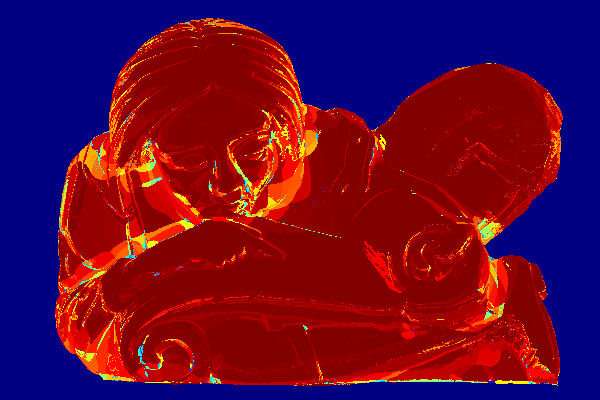 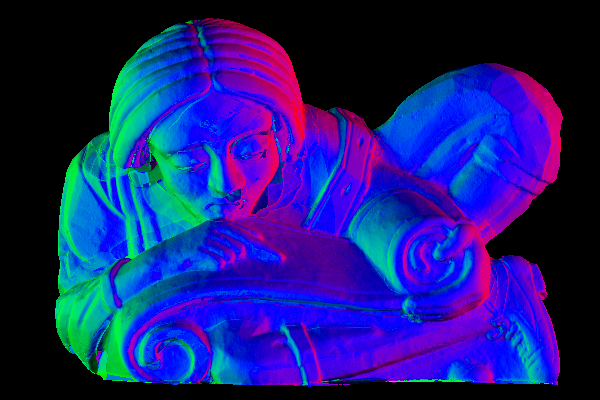 12 Images
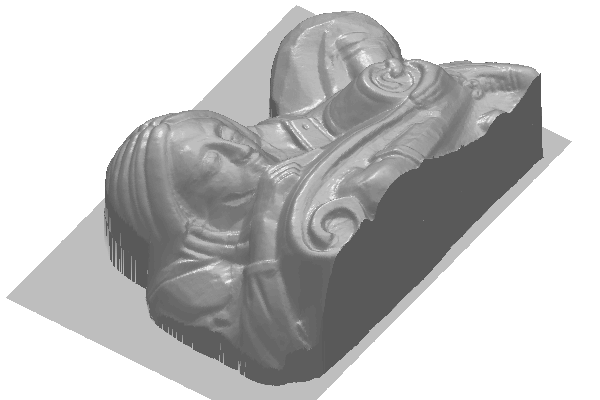 “True” subspaces
“True” normals
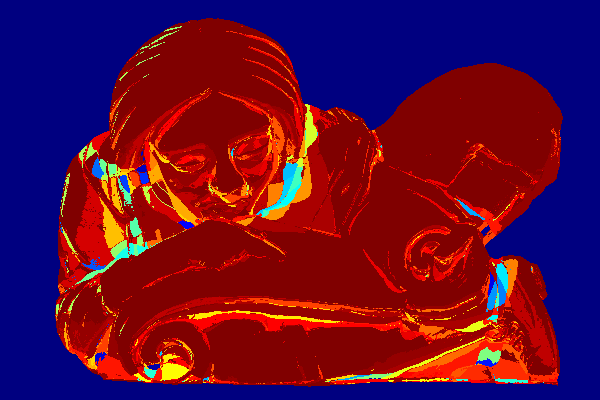 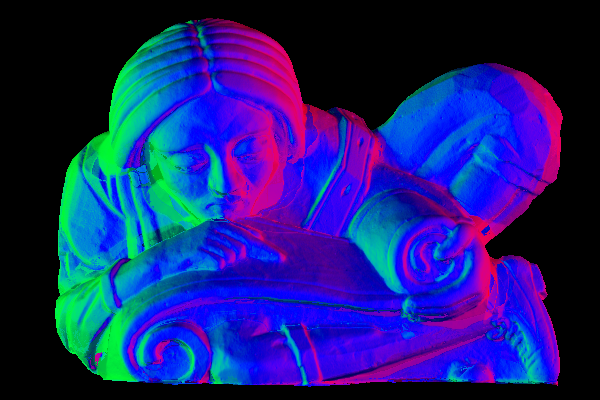 Estimated depth
Estimated subspaces
Estimated normals
Some issues
Degeneracies
Rank-deficient normals
Explicitly handle these in subspace estimation and normal recovery

Deviations from Lambertian reflectance
Specify RANSAC error threshold appropriately

Stability of subspace estimation
Intersections between subspaces
Large number of images, complex geometry
Conclusions
An analysis of the influence of shadows on scene appearance.
A novel bound on the dimensionality of scene appearance in the presence of shadows.
An uncalibrated Photometric Stereo algorithm that is robust to shadowing.

Extend analysis to mutual illumination
Add spatial constraints
Extend to more general cases (arbitrary BRDFs and illumination)
Thank you!

http://gvi.seas.harvard.edu